Shopping for clothes
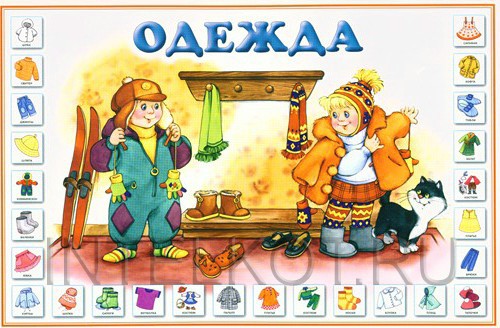 1. Listen and read.
[∂U]
hope
clothes
show
coat


[eI]
play
‘raincoat
‘trainers
[∫]
shirt
‘T-shirt
shoes
shorts


[e]
red
help
dress
sweater


[u:]
room
blue
boots
shoes
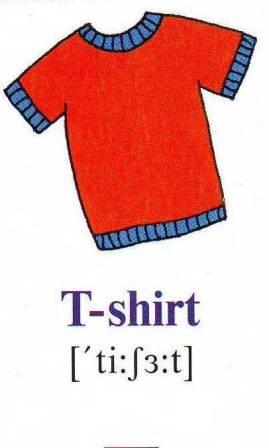 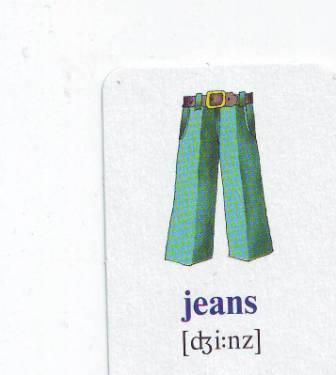 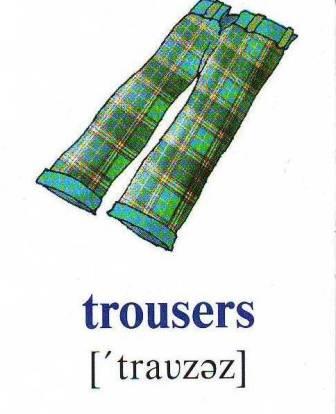 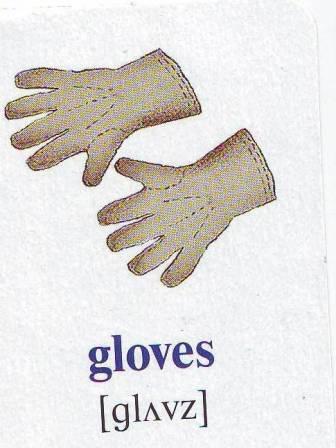 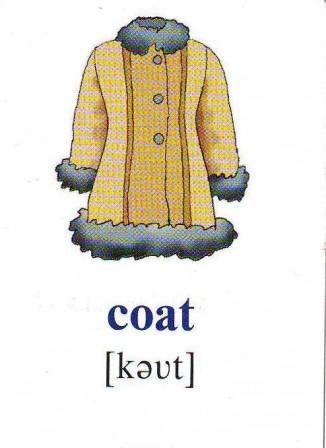 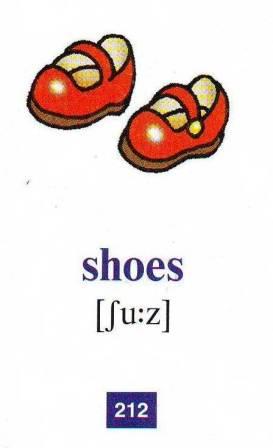 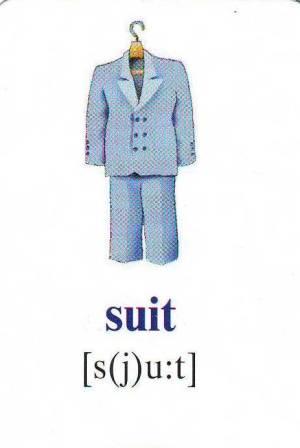 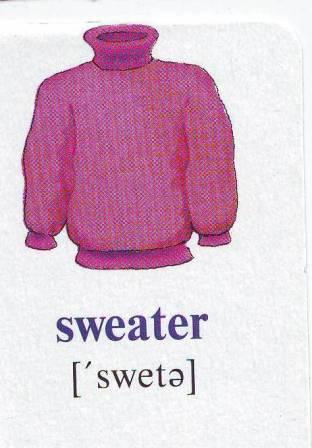 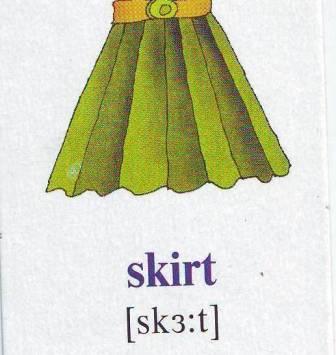 Make a list of clothes in alphabetical order.
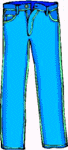 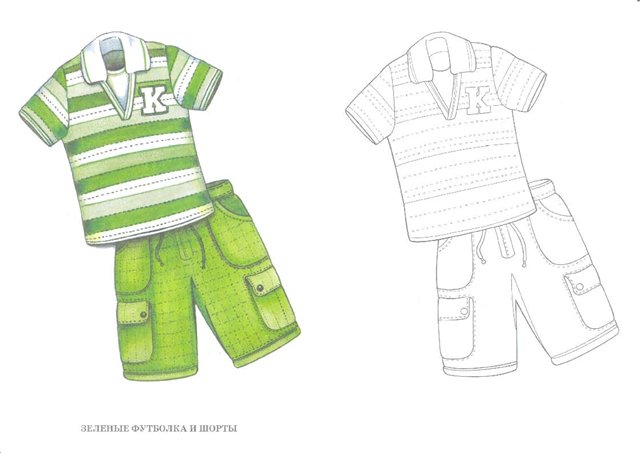 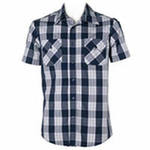 shorts
jeans
T- shirt
sweater
shirt
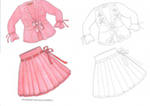 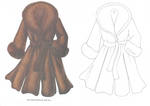 dress
skirt
blouse
coat
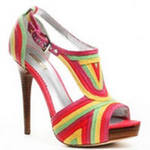 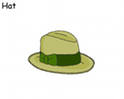 boots
hat
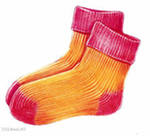 shoes
socks
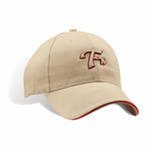 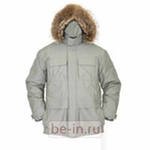 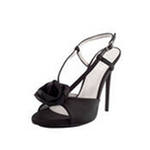 Say what:
You would like to buy for a party.
You would like to buy for cold winter.
You would like to buy for sunny summer.
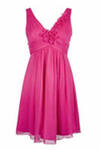 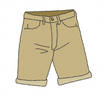 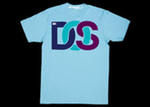 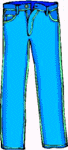 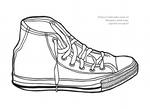 Make up a dialogue “In the shop”.
1. p. 86 ex. 5 – read and act out:
2. You would like to buy clothes:
for your birthday party;
for a picnic.
В шкафу
     Загляни-ка в темный шкаф:Там на полке шарфик, …..Рядом дремлет серый кот, Вот висит пальтишко, …….Кто и что здесь разберет — Юбка, ……., рубашка, ……. .А по полкам, прыг да скок,Скачет твой носочек, ….. .Пусть не радуется ветер,Есть тут теплый свитер, ……Ничего приятней нет,Чем примерить шляпу, …..Раз ты в шкаф уже залез, Не забудь про платье, ……,Про костюм парадный, ….. Вот он, черный, тут как тут. В шкафу подолгу не сиди: Померил все — и уходи!